103學年度第一次課發會課程發展說明
主持：劉珀伶校長
103年度第一次免試入學學生選填志願分析
www.themegallery.com
確保學習品質是源頭…
厚植學力
實踐作為
基本教與學
[Speaker Notes: 課程計畫規劃 合理教學進度  前幾周上完 後面考試
檢核工具 訂辦法  教學紀錄做為課程評鑑依據  促進教學正常化辦法]
自我導向(self-directed)學習的教師
(Costa &  Garmston  , 2007; Ellison & Hayes 2006; Slinger 2004)
重點工作
課程：課程計畫規劃與實踐 
         教學進度與評量整合平台
教學：共同觀課媒合平台  共同觀課計畫
評量：落實多元評量 
         紙筆評量實施機制成效提升
補救：學習診斷與處方教學(學測平台)、
         均一教育平台運用 
         英語適性分組與補救教學
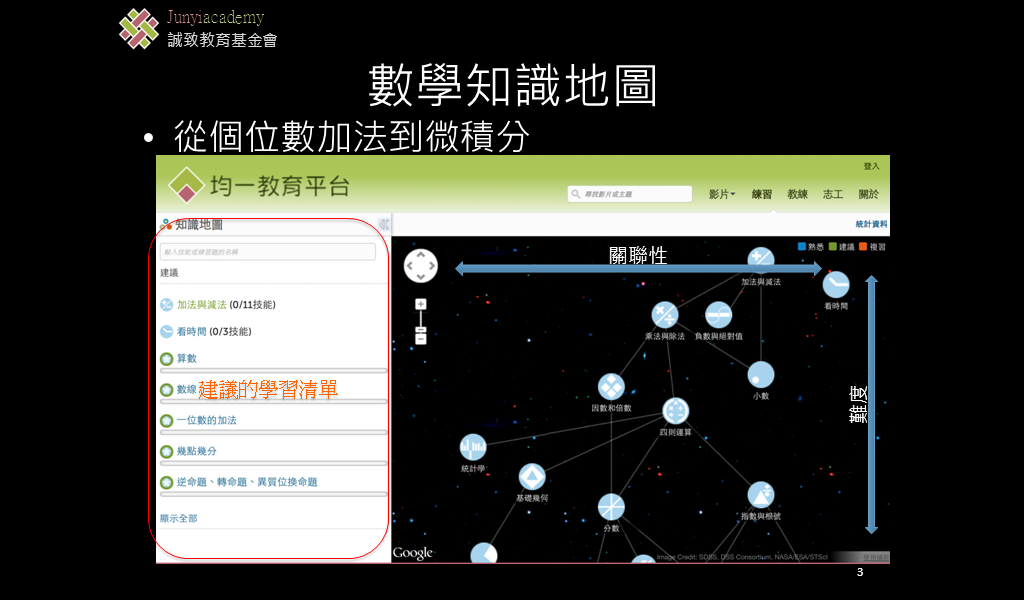 [Speaker Notes: 學測平台 定位 自學平台  連結均一  教學重點示範 學習難點示例 學習進程(有層次課程地圖)]
羅東國小102學年度小四學生基本學力測驗報告書
羅東國小102學年度小五學生基本學力測驗報告書
羅東國小101學年度小六學生基本學力測驗報告書
為什麼要這麼麻煩做命題規劃與審題作業？
今年我們評量命題規畫比賽榮獲特優
共交五件（國小全縣最多件）
平均9.7分（總分10分）
教學與評量對焦的連結工程
學習領域紙筆評量活動提升作為。
教師課程與教學評量能力精進，才是品質提升之鑰。
由評量規劃開始……
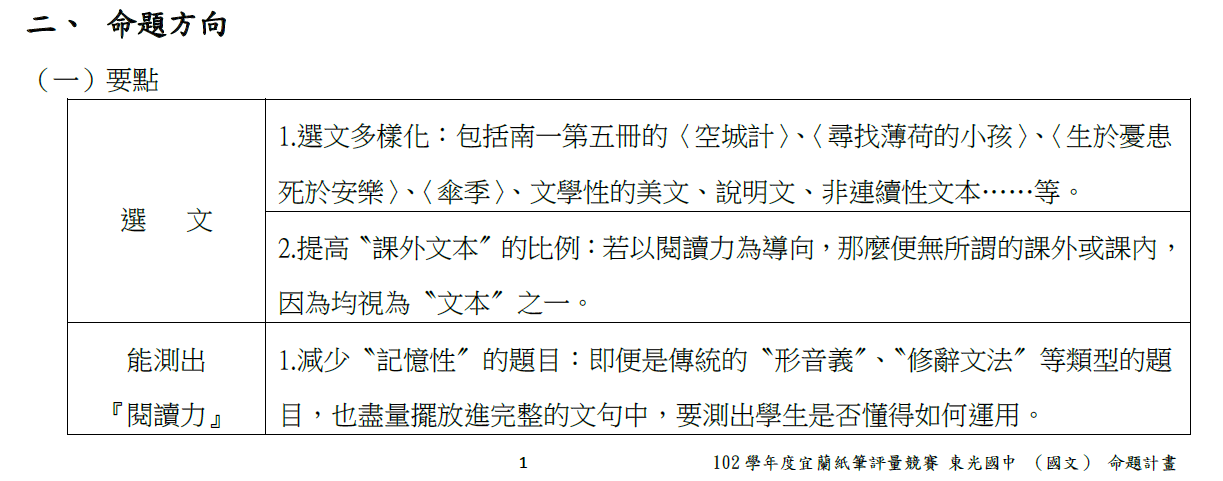 評量結果分析，未來教學改進與補救教學的努力…
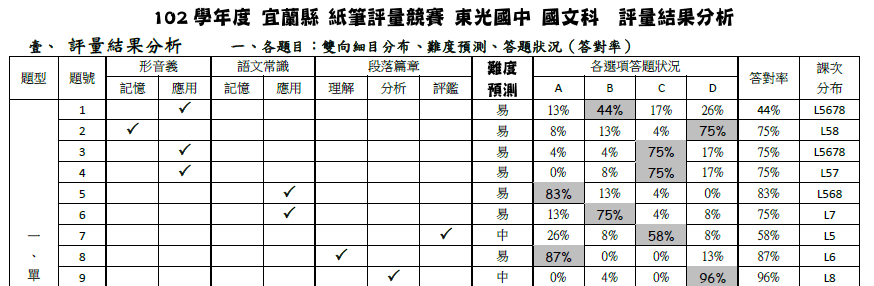 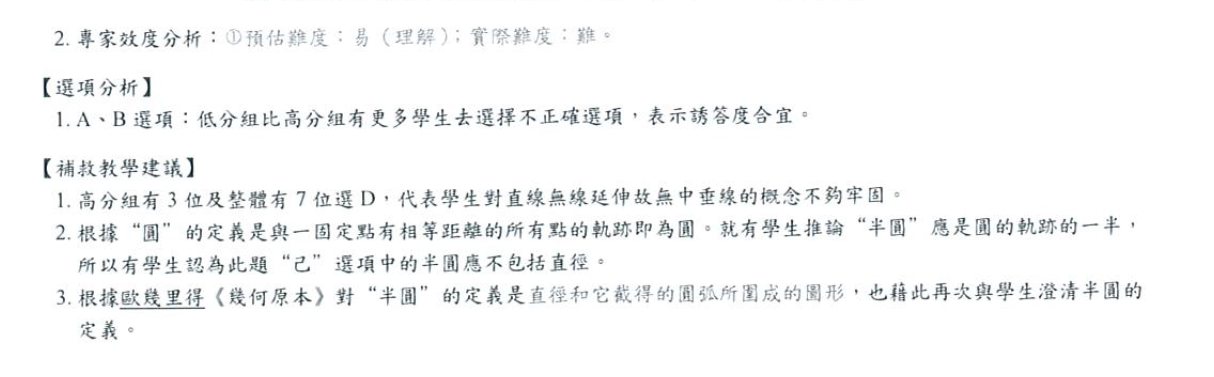 101年-103年
教師課程計畫書班級教學進度規劃


多元評量與教學規劃整合
[Speaker Notes: 課程計畫 評量平台 Goole app班級經營計畫建立平台落實 外部協助內部機制建立 家長參與 領域研討會]
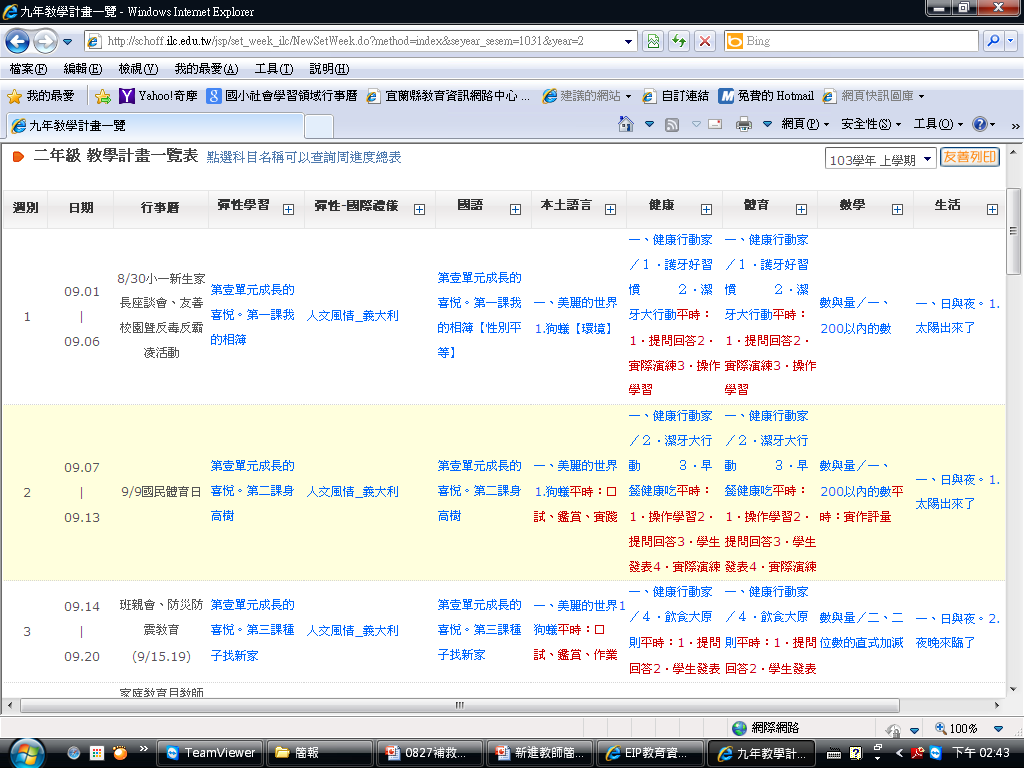 課程規劃、教學進度、多元評量相互連結
課程計畫以可實踐為目標。
如何實踐？實踐什麼？(本土化與校本課程)
計畫重擬。
訪視重點逐年調整。
專業的要求更深化。(課程規劃、評量實施)
依計畫排課、依計畫授課、依授課評量。
逐步調整校內作業與課堂實踐的可能。
[Speaker Notes: 課程面實踐]
在年級或領域會議時，提醒老師？
體適能的教學與評量有沒有納入計畫中？
學校的電腦課(資訊課)是如何規劃與評量？
自然科的實驗與觀察課程是如何進行，評量又如何實施？
國語、英語，聽、說、讀、寫的教學與評量如何進行，在平台上可不可以看出來，尤其是閱讀理解？
活動與藝能領域的課程，實作課程與評量又是如何進行？
下一年段評量評比將以多元評量實作評量為主軸
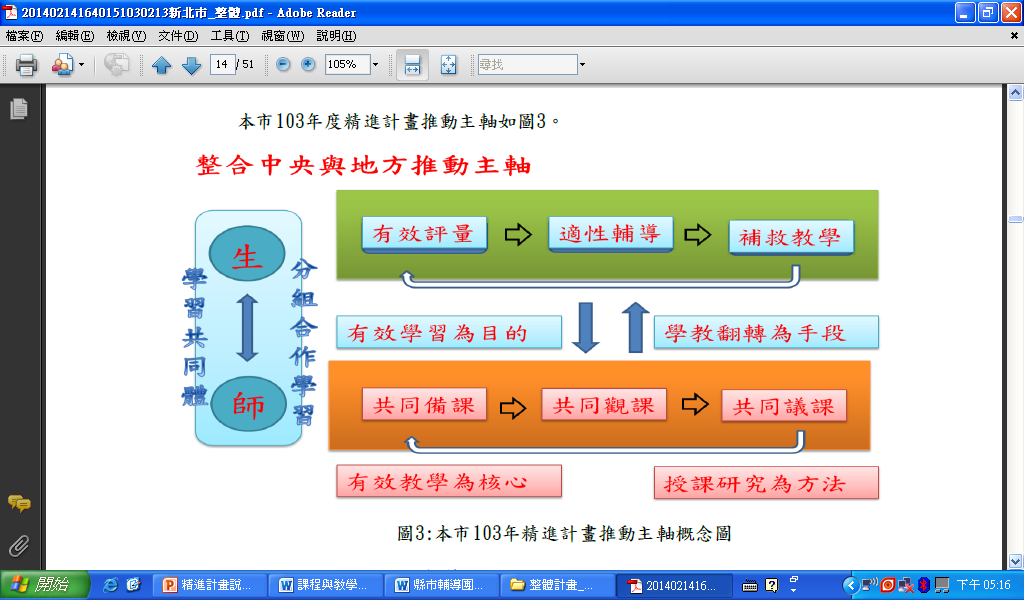 觀課
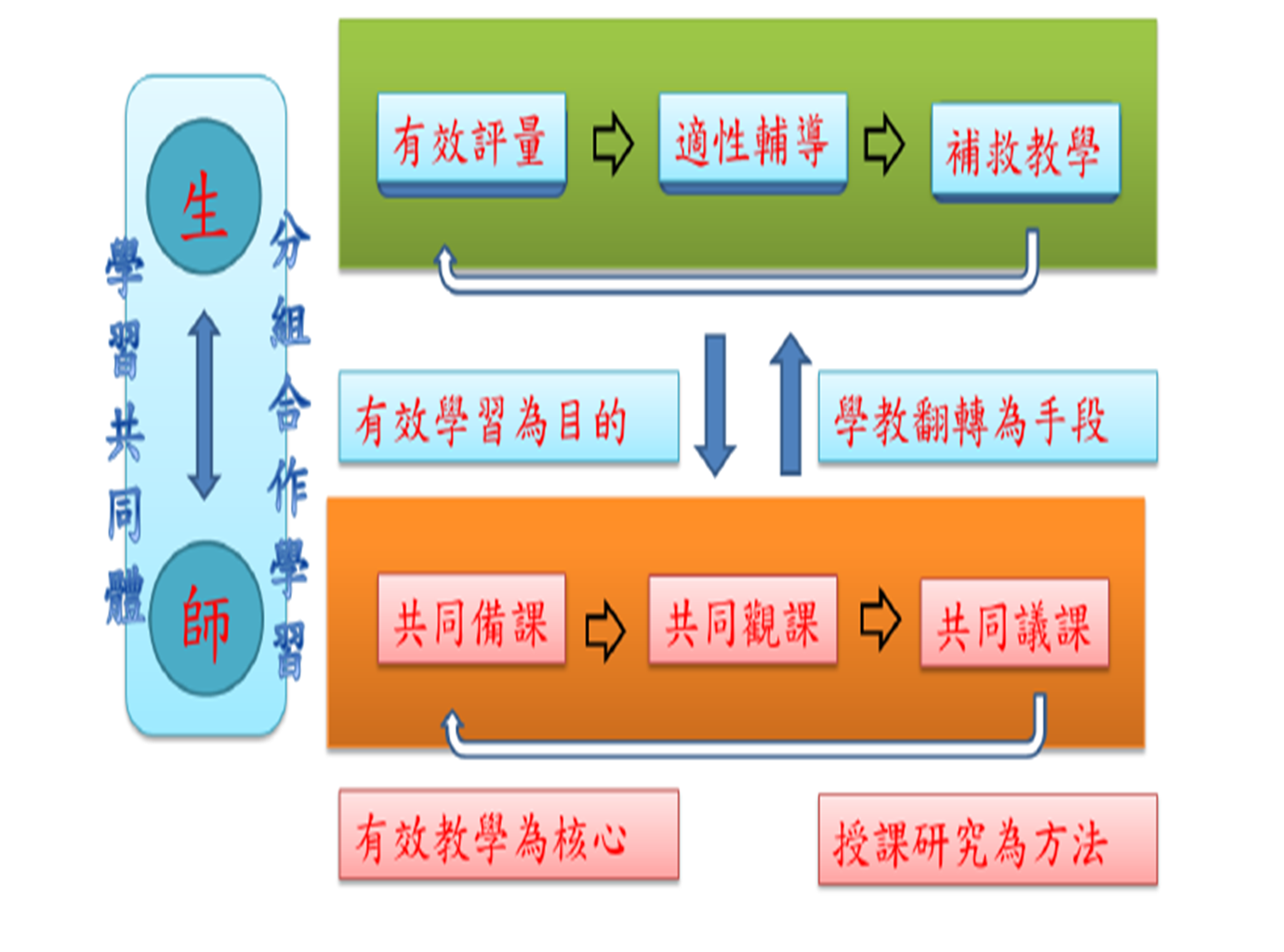 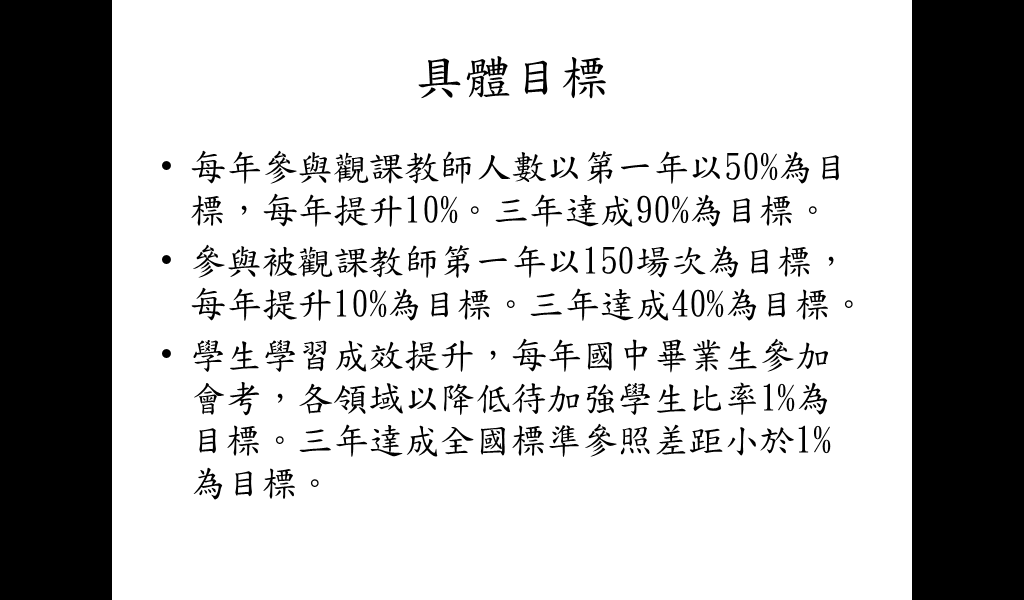 [Speaker Notes: 教室開放或許不是提升教育品質的最佳藥方，但卻是值得期待的改革契機，模式引領 典範分享(說 觀 議) 教學決定 共備  觀察學生 親自  今天的觀課收穫、明天熱情的持續  想觀懂觀 想觀不懂觀 不想觀不懂觀(能力＋意願)觀課要做到聽、看、記、思有機結合]
「合作學習理念與實踐計畫」宜蘭縣羅東國民小學學校實施計畫
實施合作學習的學習領域：國小自然領域 
實施期程：103年2月1日至103年12月30日
參與學校之專業學習社群運作方式
一、課堂教學研究
可邀請研發諮詢團隊成員參加。進行課堂教學研究的內容如下：
1. 共同學習合作學習的理念與實施方式。
2. 共同備課，設計合作學習教案。
3. 共同檢討學生進行合作學習之成效，並修正與調整教學計畫。
二、教學觀課與回饋
進行合作學習實際課堂教學與觀課，並進行觀課後檢討，每個月2次為原則。
三、教學觀摩
每一學期至少要辦理1場校內的合作學習之教學觀摩，以供校內或其他鄉鎮學校教師學習與瞭解。
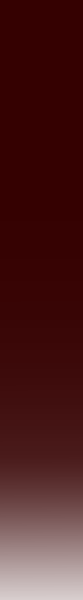 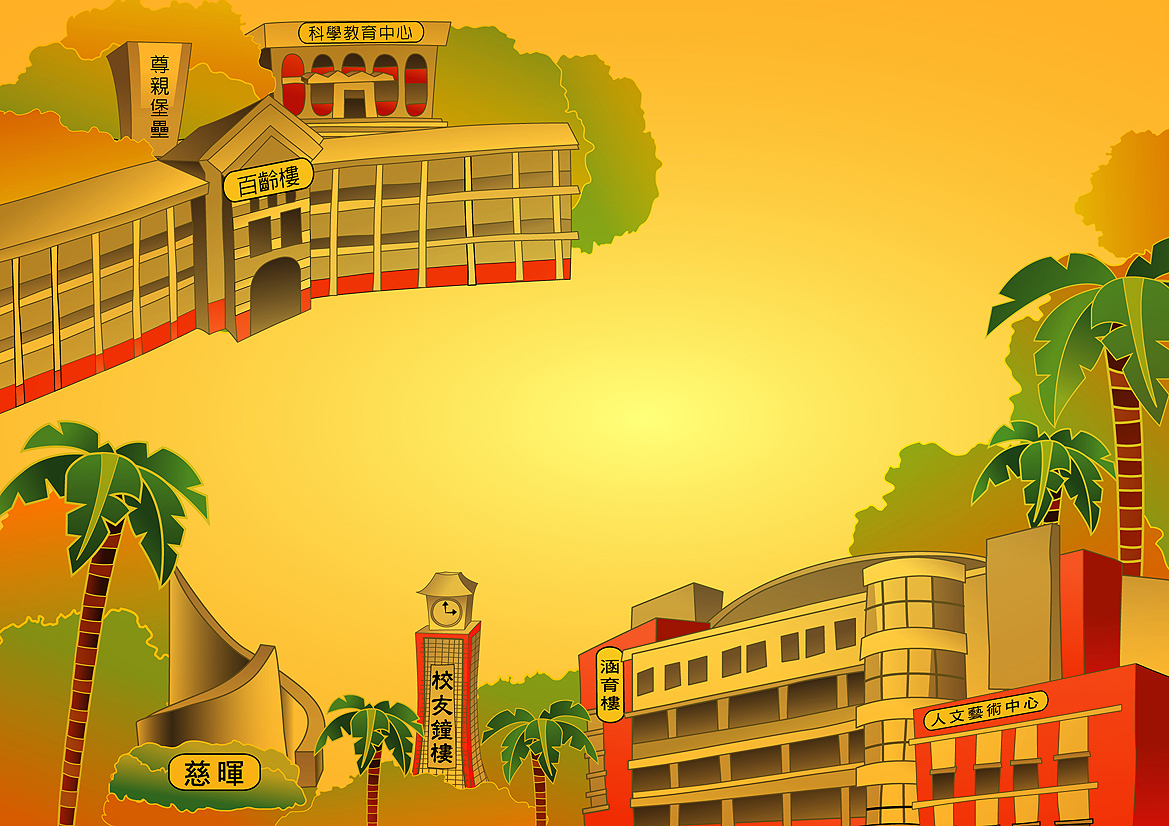 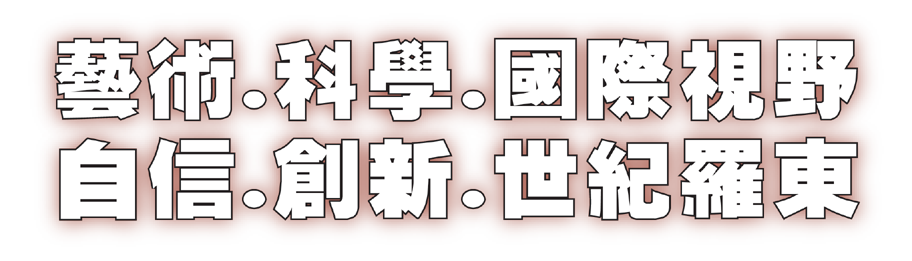 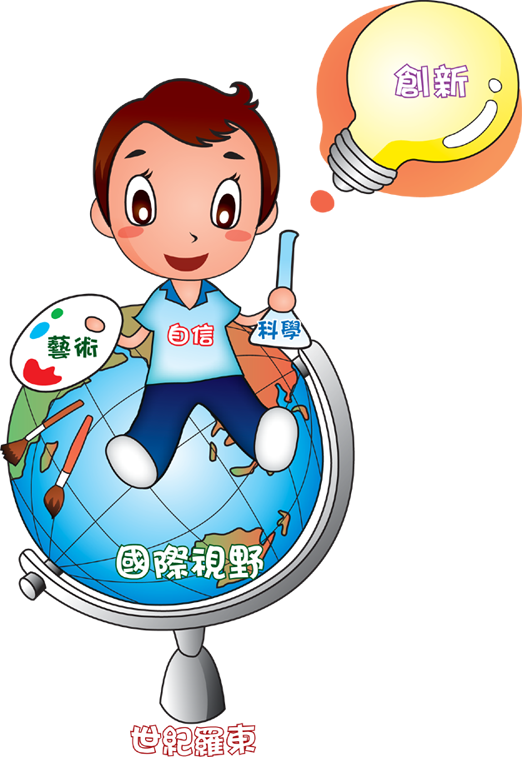 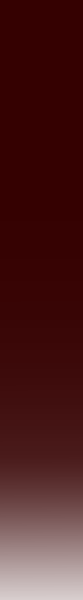 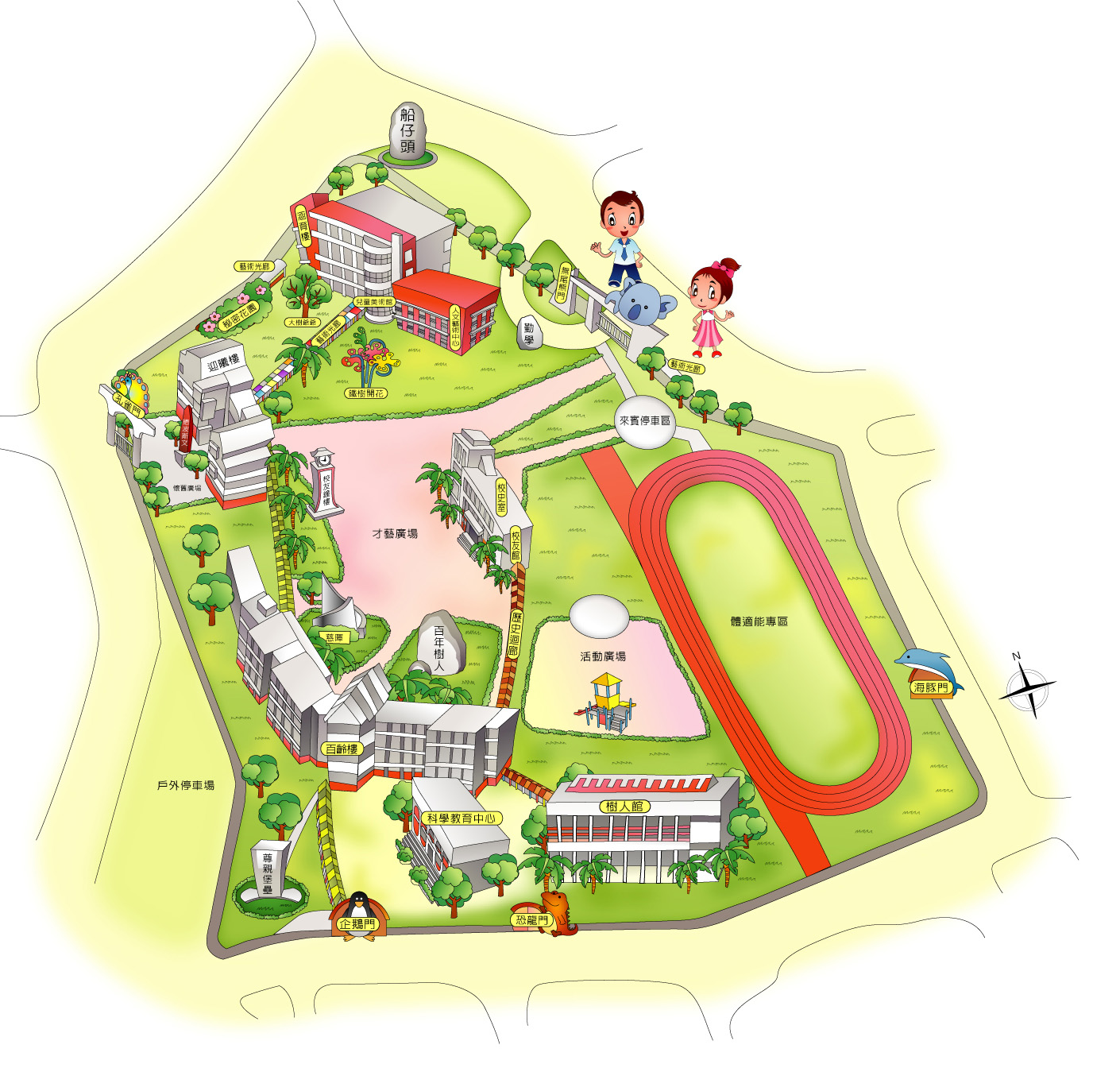 有博物館化的學習空間
人文藝術園區
健康促進園區
歷史文化園區
自然科學園區
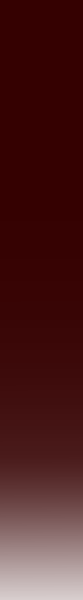 羅東國小發展目標、願景、辦學理念與實施策略、執行要項、績效考評
結構摘要圖
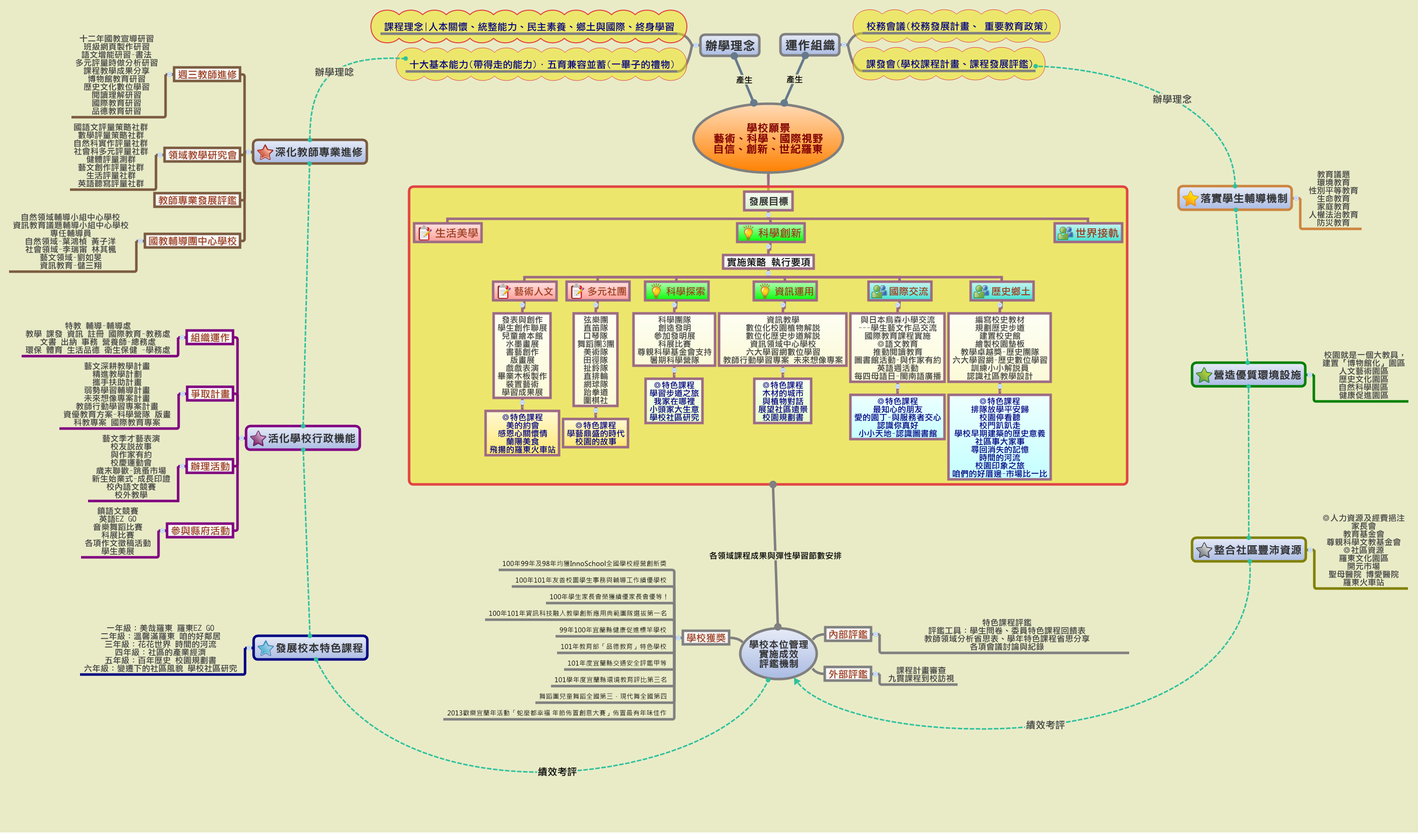 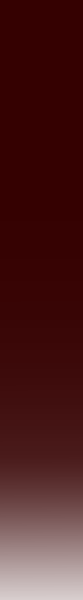 教 育
目
標
落
實
於
教
學
羅東國小的教育目標能落實於教學
開放多元的語文教育
閱讀、語文領域
討論如何融入、替代和轉化
世界接軌的資訊教育
彈性時間
探究研究的科學教育
自然領域
承先啟後的歷史教育
社會領域、特色課程
走出校園的鄉土教育
生活課程、社會領域
彩繪人生的藝術教育
藝術與人文
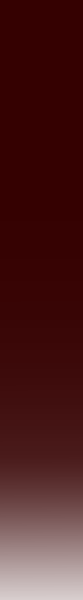 讓學習內化於思想
資訊教育
科學教育
歷史教育
鄉土教育
語文教育
藝術教育
◎三年級
文字變變變
網路大冒險
聖誕傳情
自由軟體任我行
◎四年級
表格魔法師
伊媚兒傳情
創意DIY
廣告創意家
我是小小畫家
◎五年級
誰是網路高手
個人寫真集
感恩的季節
自我介紹
◎六年級
文字變變變
電腦教你做功課
在空間中玩遊戲
我的網頁好精釆
◎一年級
數
◎二年級
發現植物
◎三年級
認識昆蟲
飼養與觀察
◎四年級
海洋
電
◎五年級
星與星座
顯微鏡
◎六年級
天氣與氣象
能源
◎羅東的生命之河-南門河
羅東文學
羅東科學
羅東排球
教育基金會的誕生
◎傑出校友的故事-
藍蔭鼎、陳五福
◎校園紀念碑
慈輝雕塑
百年樹人石碑
德被斯文石碑
阿束社船仔頭
尊親堡壘
鐘樓
◎一年級
美哉羅東
羅東EZ GO
◎二年級
溫馨滿羅東
咱的好厝邊
◎三年級
花花世界
時間的河流
◎四年級
社區的產業經濟
◎五年級
百年歷史
校園規劃書
◎六年級
變遷下的社區風貌
學校與社區研究
又見兒童文學研習
圖書館啃書蟲集點活動
與作家有約
小小天地-認識圖書館
閱讀理解教學
每日全校閱讀10分鐘
作文教學策略社群
發表與創作
學生創作聯展
駐校藝術家
兒童繪本展
水墨畫展
書藝創作
版畫展
偶戲表演
畢業陶燒
裝置藝術
學習成果展
資訊素養
科學素養
人文素養
美感素養
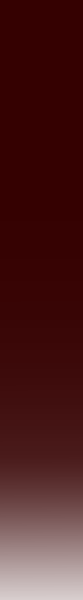 培養專業讓課程實踐
資訊教育
科學教育
歷史教育
鄉土教育
語文教育
藝術教育
資訊領域輔導小組
專任輔導員：
儲三翔
資訊融入典範團隊、教學行動學習團隊：
林于勛、
林甘雯、
李瑞甯、
江智君、
林雅雲、
林嘉鈺
史希怡
自然與生活科技領域輔導小組：
專任輔導員：葉鴻楨
兼任輔導員：
黃子洋
林雅雲
林嘉鈺
學測命題小組：
許竣凱、
陳子聖、
陳秀枝、
林于勛
社會領域輔導小組
兼任輔導員：
李瑞甯、
林其楓
江智君
歷史教學團隊：
史希怡
俞名芳
江智君
李瑞甯
閱讀教師
江智君

文學指導
蘇麗春
陳昇群
國際教育李瑞甯
林嘉鈺
林奕青
江智君
吳佩霖
陳盈材
藝術與人文輔導小組
專任輔導員：劉如旻
文創小子資優教學：
劉德惠
林嘉鈺
林雅雲
多元社團分析
推動羅東國小教育111策略架構圖
一校一特色
永續經營主題教育
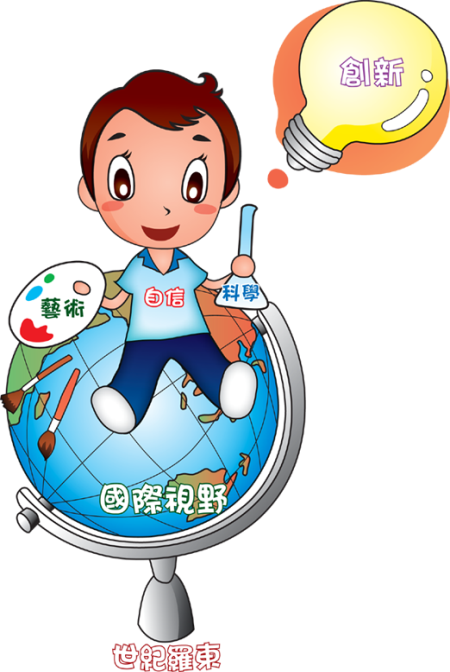 創化空間
深化教學
一生一專長
激發學生優勢專長
一個都不少
邁向精緻普遍卓越
活化關懷
教育理念
理念思維創新
發展歷程民主
學校願景
目標策略
活化行政效能
空間規劃、資源整合、品質管理、績效責任
實施成果
精進課程教學
健康促進園區
人文藝術園區
自然科學園區
歷史文化園區
永續創新經營
普遍參與：發展博物館化學習樂園的課程發展與實踐
羅東國小「一生一專長」認證指標
結語
這學期我們要為教育111掛牌努力
成為學習共同體的先導學校
領域研究會能分享更有規畫的多元評量策略
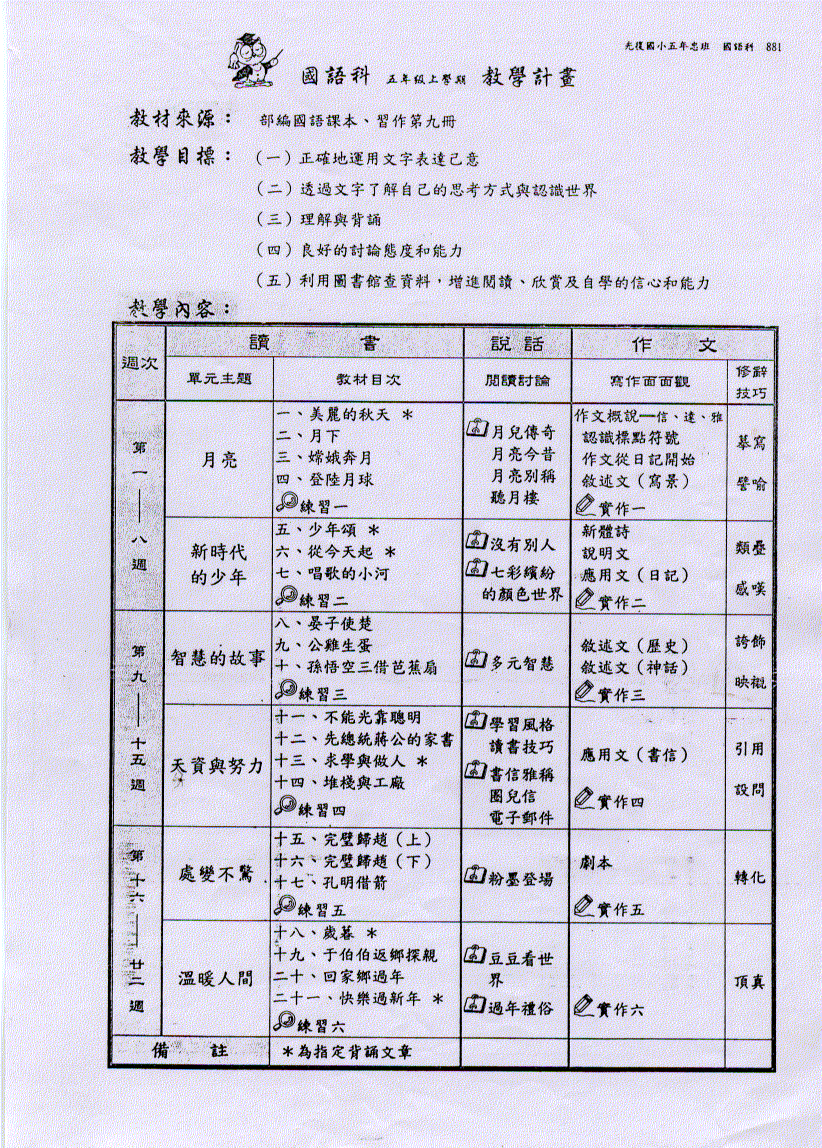 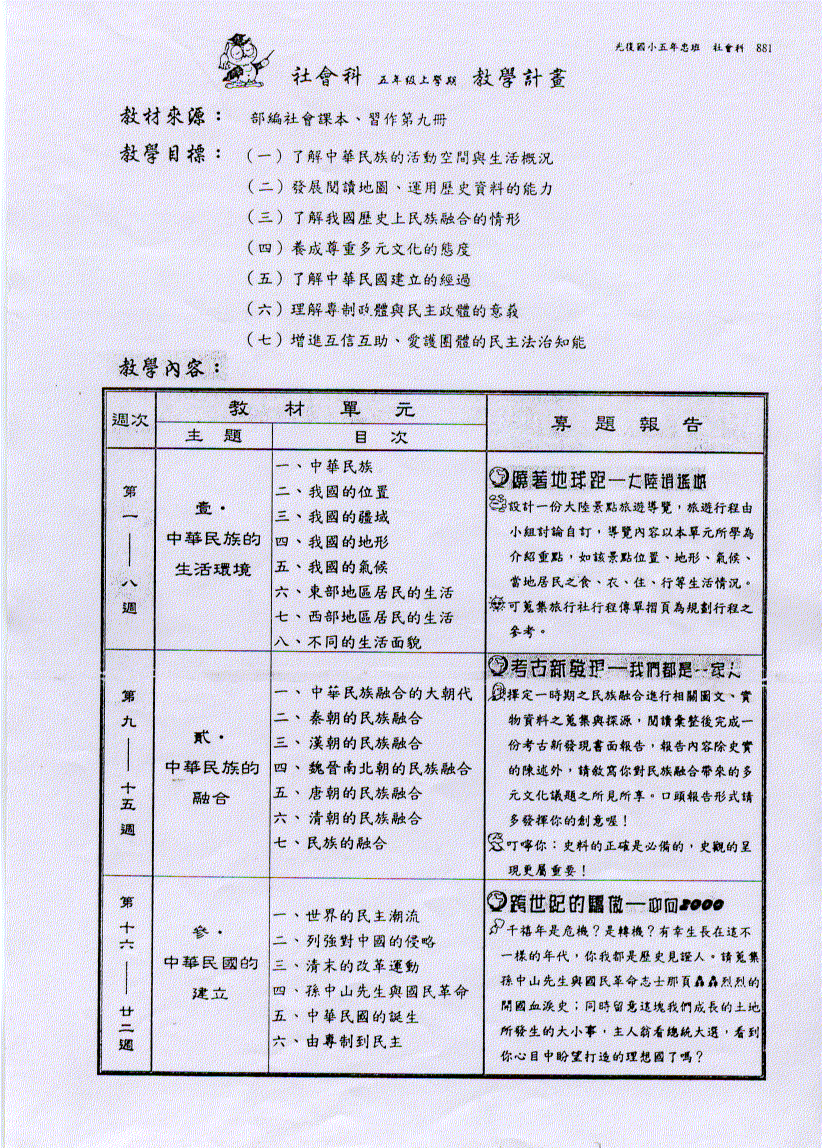 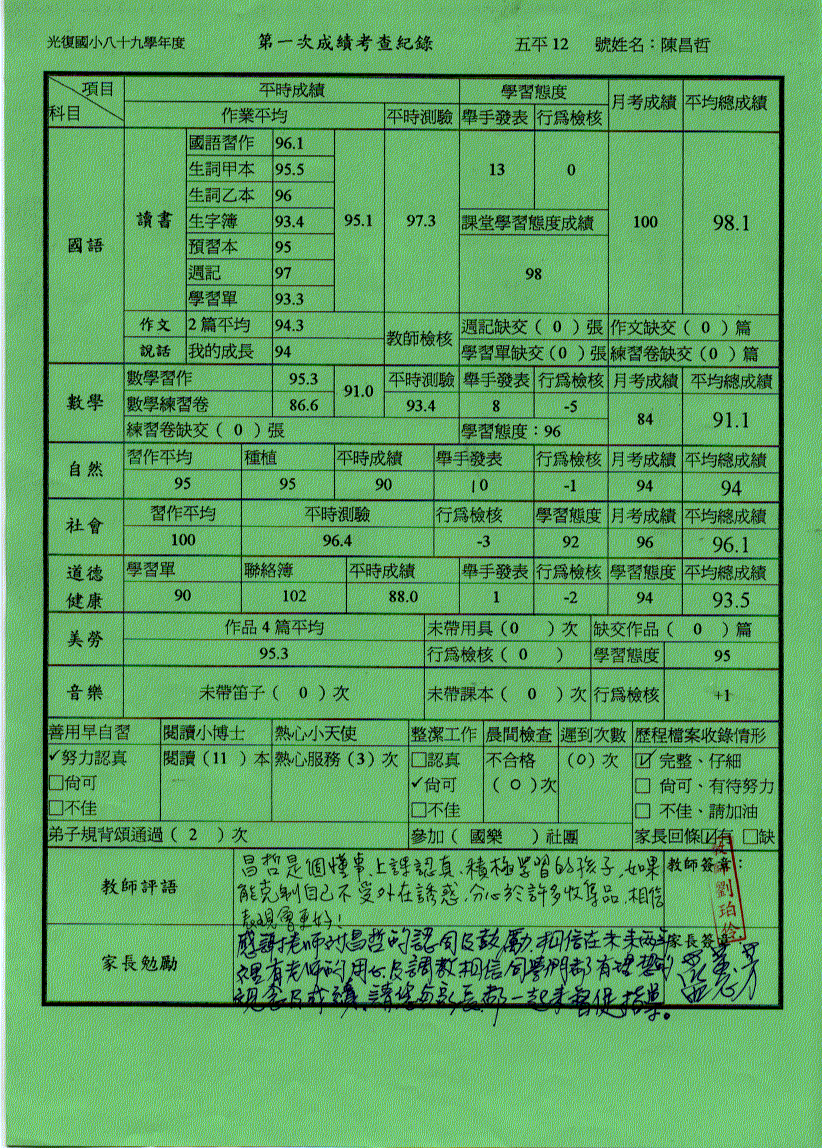 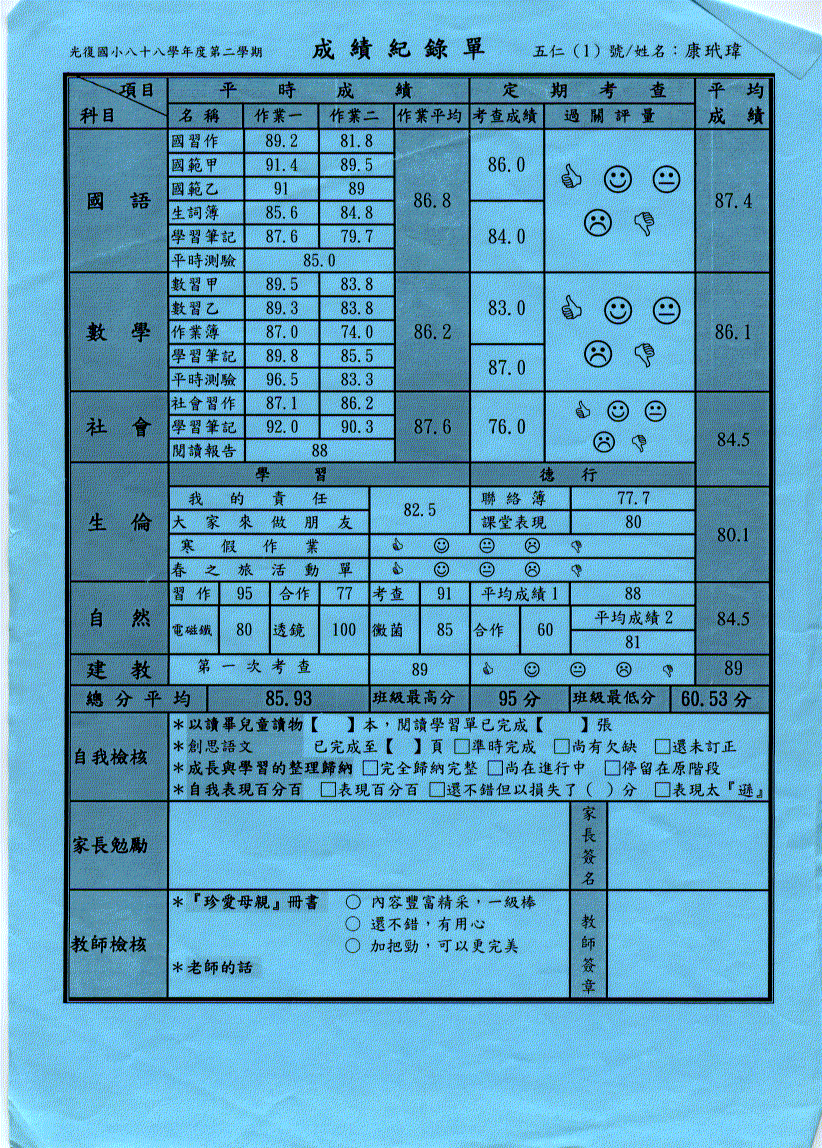 內發的改革
研究會的改善
－ 焦點不放在「應該如何教」的問題上、課堂上哪些學習是成立的、哪些是出現瓶頸的。
不是提建言、而是觀察教室所發生的事實，討論自己所學到之處。
民主型研討、不受高談闊論與品頭論足的支配。
多樣的經驗與見識的交流。
學校的組織與營運－轉型成為孩子與教師的學習為中心。
38
課堂教學研究三部曲
教學研究會之轉型
課堂教學研究之進行
39